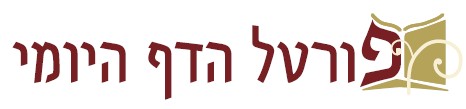 ברוכים הבאים ל
שיעור דף יומי אונליין

יום שלישי ב' בשבט תשע"ו

השיעור יתחיל בשעה 21:00

מסכת גיטין ל ע"א (משנה) - לא ע"א (משנה)

מגיד השיעור: הראל שפירא

השיעור היום מוקדש לרפואת אוריאל אפרים בן דינה לאה
דף ל עמוד א
משנה

המלוה מעות את הכהן ואת הלוי ואת העני להיות מפריש עליהן מחלקן: 
מפריש עליהן בחזקת שהן קיימין, 
ואינו חושש שמא מת הכהן או הלוי או העשיר העני.

מתו -
צריך ליטול רשות מן היורשים,
אם הלוון בפני ב''ד - אינו צריך ליטול רשות מן היורשין.
משנה דף כח עמוד א
המביא גט והניחו זקן או חולה - נותן לה בחזקת שהוא קיים. 
בת ישראל הנשואה לכהן והלך בעלה למדינת הים - אוכלת בתרומה בחזקת שהוא קיים. 
השולח חטאתו ממדינת הים - מקריבין אותה בחזקת שהוא קיים.
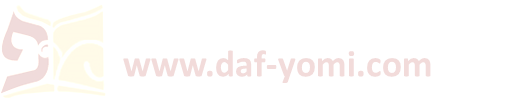 [Speaker Notes: להיות מפריש עליהן מחלקן. המלוה הזה כשיפריש תרומותיו ימכור התרומה ויעכב הדמים לעצמו בפרעון החוב הזה בשביל הכהן וכן המעשר ראשון בשביל לוי ומעשר עני בשביל עני והמעשרות יעכב ויאכל אלא שמפריש מעשר מן המעשר לכהן שהן מותרין לזרים מכיון שאין כאן גזל מתנות שכבר נתן דמיהם לכהן זה ובשעת ההלואה פסק להם דמים: 
ליטול רשות מן היורשין. מפני שאין חוב זה מוטל עליהן לפרוע יטול מהם רשות אם רוצים שיתקבל חובו בשבילם יעכבם ממעשרות עצמו: 
אינו צריך ליטול רשות. דיש כח לב''ד להטיל חוב זה על כל הכהונה והלויה לפי שתקנתם הוא שימצאו מעות להלואה: 

אמנם הנכסים משועבדים לפריעת החוב אך הם לא חייבים לפרוע דוקא ע"י המעשרות ולכן צריך רשותם, או שאין להם קרקעות ומטלטלין לא משתעבדים לבעל חוב

אם הלוון בפני בית דין – והותנה בפני בית דין בתחלה שיפריש עליהן מחלקן (תיו"ט)]
דף ל עמוד א
משנה

המלוה מעות את הכהן ואת הלוי ואת העני להיות מפריש עליהן מחלקן: 
מפריש עליהן בחזקת שהן קיימין, 
ואינו חושש שמא מת הכהן או הלוי או העשיר העני.

מתו -
צריך ליטול רשות מן היורשים,
אם הלוון בפני ב''ד - אינו צריך ליטול רשות מן היורשין.

גמרא

ואף על גב דלא אתו לידיה?

אמר רב:  במכרי כהונה ולויה.
ושמואל אמר:  במזכה להם ע''י אחרים.
עולא אמר:  הא מני? ר' יוסי היא, דאמר 'עשו את שאינו זוכה כזוכה'.

כולהו כרב לא אמרי  -  'במכרי' לא קתני.
כשמואל לא קאמרי  -  'במזכה' לא קתני.
כעולא נמי לא אמרי  -  כיחידאה לא מוקמינן.
משנה דף כח עמוד א
המביא גט והניחו זקן או חולה - נותן לה בחזקת שהוא קיים. 
בת ישראל הנשואה לכהן והלך בעלה למדינת הים - אוכלת בתרומה בחזקת שהוא קיים. 
השולח חטאתו ממדינת הים - מקריבין אותה בחזקת שהוא קיים.
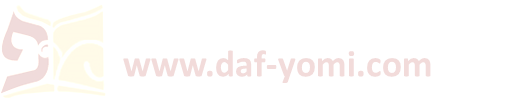 [Speaker Notes: ואע''ג דלא אתו לידיה. בתמיה אע''פ שאינו נותנן לכהן ויחזירם לו קתני מתני' דיפריש עליהן וכיון דלא מטו לידיה מאן זכי ליה להאי כהן הך תרומה שיקבלנה זה בחובו והיאך יצא ידי נתינה: 
במכרי כהונה. שהם מכיריו ואוהביו דאינו רגיל לתת תרומות ומעשרות אלא לכהן זה הלכך כיון דמלתא דפשיטא היא דלדידהו יהיב להו אסחי להו שאר כהני דעתייהו והוה כמאן דמטו לידייהו דהני: 
במזכה להן ע''י אחרים. כשהוא מפריש מוסרו למעשרות ביד אוהבו ואומר זכי במעשר זה לפלוני לוי והוה ליה כמאן דמטא לידיה וחוזר ומחזירן לו: 
עשו את שאינו זוכה כזוכה. במקומות הרבה מפני תקנה עשו כן לרבי יוסי בהניזקין (לקמן דף נט:) עני המנקף בראש הזית ומצודות חיות ועופות ומציאת חרש ובבכורות (דף יח:) כל שחליפיו ביד כהן פטור מן המתנות ובגמרא דשנים אוחזין (ב''מ דף יב:) השוכר את הפועל ילקט בנו אחריו דאף על פי שאין זכיה לקטן עשאוהו כזוכה ובכולן י''ל מפני תקנה עשו:]
דף ל עמוד א
ת''ר:
המלוה מעות את הכהן ואת הלוי ואת העני להיות מפריש עליהן מחלקן:
מפריש עליהן בחזקת שהן קיימין, 
ופוסק עמהן כשער הזול, 
ואין בו משום רבית,
ואין שביעית משמטתו,
ואם בא לחזור - אינו חוזר, 
נתייאשו הבעלים - אין מפריש עליהם, לפי שאין מפרישין על האבוד.

אמר מר: "פוסק עמהם כשער הזול" 
פשיטא!   - הא קא משמע לן: אף על פי שלא פסק כמי שפסק דמי.

"ואין בו משום רבית"
מאי טעמא?  כיון דכי לית ליה לא יהיב ליה, כי אית ליה נמי אין בו משום רבית.

"ואין שביעית משמטתו"
דלא קרינא ביה "לא יגוש".

"ואם בא לחזור אינו חוזר"
אמר רב פפא: 
לא שנו אלא בעל הבית בכהן,
אבל כהן בבעל הבית - אם בא לחזור חוזר, דתנן: נתן לו מעות ולא משך הימנו פירות - יכול לחזור בו.

"נתייאשו הבעלים - אין מפריש עליהן, לפי שאין מפרישין על האבוד"
פשיטא!
לא צריכא דאקון, מהו דתימא אקנתא מילתא היא, קמ''ל.
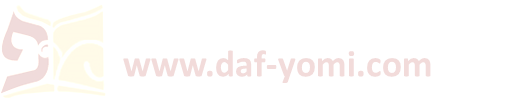 [Speaker Notes: כשער הזול. שאם יוזלו חיטין בשעת הפרשת תרומות אקבלם באותו השער של שעת הפרשה: 
י"ב: כשהותנה כן כבר יצא השער אלא שחושש שאולי עד שיגיע הזמן שיפריש הוא ממעשרותיו יוזלו החיטין ולכן פוסק שיקח בחובו כפי השער שיהיה בשעת הזול

ואין בו משום רבית. בשאר פוסקין בעינן עד שיצא השער וכאן פוסק בשעת הלואה בכך וכך אף על פי שלא יצא השער:
י"ב ענין בפני עצמו והכא מיירי בשלא יצא השער כלל

ואם בא לחזור. לקמן מפרש: 
נתייאשו הבעלים. כגון שהלוהו כדי שיעור תרומות שנה זו ועל מנת לקבלם בשנה זו וראה שנשתדפו שדותיו ונתייאש מאותה הלואה ואמר ווי לחסרון כיס ואחר כך חזרו ונתקנו אין מפריש עליהם דיאוש דבר האבד הוא: 

פוסק עמהם כשער הזול פשיטא. בכל תנאי נמי אם בא לפסוק כשער הזול מי ימחה בידו גבי שאר פוסקין על הפירות נמי הכי תניא באיזהו נשך (ב''מ דף עב:): 
כמי שפסק דמי. וה''ק הפיסוק שהוא פוסק עמהן כשער הזול הוא שאם יוזלו מדמים הללו שהוא פוסק בשעת הלוואה יקבלם כשער הזול: 

דכי לית ליה. כגון אם נשתדפו שדותיו: 

לא קרינא ביה לא יגוש. שאינו יכול לתובעו כלום: 

בעל הבית. אם בא לחזור בכהן אין יכול שהרי כספו בידו וזה לא היה לו למשוך ממנו כלום דלימא ליה לא משכתי: אבל כהן חוזר בו. דכיון דעשאוהו כזוכה יכול לטעון לא משכת ממני פירות: 
ריטב"א: פירש הראב"ד דבעל הבית בכהן אינו יכול לחזור בו משום דבעל הבית כך היה תנאו מתחלה שלא יגבה אלא מחלקו ועל דעת כן הלוהו, תדע שהרי אם נתיאשו הבעלים כהן נוטל חלקו ובעל הבית איבד מעותיו ולפיכך אין בעל הבית יכול לחזור בו.

לא צריכא דאקון. בשעה שייבשו ונתייאש כבר עלו בקנה: 
מהו דתימא אקנתא מילתא היא. דמשעלו בקנה אם מתייבשים חוזרים ומתקנים ומלתא דלא שכיחא הוא שיהו מתקלקלין לגמרי ולא הוי יאוש מעליא קמ''ל:]
דף ל עמוד א - דף ל עמוד ב
תניא: 
ר' אליעזר בן יעקב אומר: 
המלוה מעות את הכהן ואת הלוי בב''ד ומתו -
מפריש עליהן בחזקת אותו השבט.

ואת העני בבית דין ומת - 
מפריש עליו בחזקת עניי ישראל.
ר' אחי אומר: בחזקת עניי עולם. 

מאי בינייהו?

איכא בינייהו: עניי כותיים.

העשיר העני -
אין מפריש עליו וזכה הלה במה שבידו.
משנה
המלוה מעות את הכהן ואת הלוי ואת העני להיות מפריש עליהן מחלקן...
מתו -
צריך ליטול רשות מן היורשים,
אם הלוון בפני ב''ד - אינו צריך ליטול רשות מן היורשין.
עמוד ב
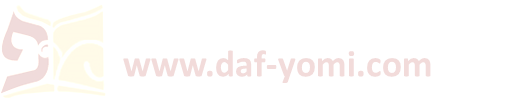 [Speaker Notes: אותו השבט. שהקרוב להם באותו השבט ראוי ליורשם וכל לויים זוכין במעשרות לפיכך יעכב זה את המעשרות בשביל הקרוב להם בלוייה: 

בחזקת עניי ישראל. הכא ליכא למימר בחזקת יורשין שמא יורשים עשירים הם אבל בחזקת שאר עניים יפריש ויעכבם דהואיל ותקנת עניים הוא ניחא להו לכל עניי ישראל שתהא דת זו נוהגת בישראל כדי שימצאו מלוים להם כשיצטרכו הלכך כי גבי משאר עניים לאו גוזל את העניים הוא:

עניי כותיים. שאם אין עני ישראל בעיר ויש עניי כותיים מפריש לצורכם ויעכבם לעצמו שאף הם זוכים בהן דכותיים גרי אמת הם ולתנא קמא גרי אריות הם ולא יפריש בשבילם אלא בשביל עניי ישראל יפריש בכל מקום שהם: 

וזכה הלה במה שבידו. הלוה הזה אינו חייב לפרוש משלו שהרי הלוהו ע''מ שלא ליפרע הימנו:]
דף ל עמוד א - דף ל עמוד ב
תניא: 
ר' אליעזר בן יעקב אומר: 
המלוה מעות את הכהן ואת הלוי בב''ד ומתו -
מפריש עליהן בחזקת אותו השבט.

ואת העני בבית דין ומת - 
מפריש עליו בחזקת עניי ישראל.
ר' אחי אומר: בחזקת עניי עולם. 

מאי בינייהו?

איכא בינייהו: עניי כותיים.

העשיר העני -
אין מפריש עליו וזכה הלה במה שבידו.

ורבנן - מאי שנא למיתה דעבוד תקנתא, ומאי שנא לעשירות דלא עבוד תקנתא?
מיתה שכיחא, עשירות לא שכיחא.

אמר רב פפא: 
היינו דאמרי אינשי: 
חברך מית - אשר, איתעשר - לא תאשר.
משנה
המלוה מעות את הכהן ואת הלוי ואת העני להיות מפריש עליהן מחלקן...
מתו -
צריך ליטול רשות מן היורשים,
אם הלוון בפני ב''ד - אינו צריך ליטול רשות מן היורשין.
עמוד ב
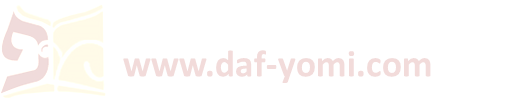 [Speaker Notes: דעבוד תקנתא. דקאמר מפריש עליו בחזקת עניי ישראל ובהעשיר קתני אין מפרישין עליו: 
לא שכיחא. הלכך לא חשו לה: 
אשר. האמן והחזק הדבר לשון שריר וקיים: 
לא תאשר. לא תאמן:]
דף ל עמוד ב
משנה
המלוה מעות את הכהן ואת הלוי ואת העני להיות מפריש עליהן מחלקן...
מתו -
צריך ליטול רשות מן היורשים,
אם הלוון בפני ב''ד - אינו צריך ליטול רשות מן היורשין.
מת צריך ליטול רשות וכו': 

תניא:
רבי אומר: 
יורשין שירשו.

ומי איכא יורשין דלא ירתי? 
אלא אמר ר' יוחנן: 
שירשו קרקע ולא שירשו כספים.

א''ר יונתן:
הניח מלא מחט - גובה מלא מחט, 
מלא קרדום - גובה מלא קרדום.

ור' יוחנן אמר: 
אפילו הניח מלא מחט - גובה מלא קרדום,  וכמעשה דקטינא דאביי.
כתובות צא עמוד ב
הוא גברא דהוו מסקי ביה מאה זוזי 
שכיב שבק קטינא דארעא דהוה שויא חמשין זוזי 
אתא בעל חוב וקטריף ליה 
אזול יתמי יהבו ליה חמשין זוזי 
הדר קטריף לה 
אתו לקמיה דאביי 
אמר להן מצוה על היתומים לפרוע חוב אביהן הני קמאי מצוה עבדיתו השתא כי טריף בדין קטריף 
ולא אמרן דלא אמרו ליה הני חמשין זוזי דמי דארעא קטינא 
אבל אמרו ליה הני חמשין זוזי דמי ארעא קטינא סלוקי סלקוה
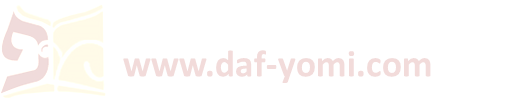 [Speaker Notes: שירשו קרקע. שעליהם מוטל המצוה לפרוע חובת אביהן: 

מלא מחט. כלומר הניח קרקע מועט אין זה מפריש בחזקת יורשין אלא כשיעור דמי הקרקע: 
מלא קרדום. כלומר קרקע הרבה: 

אפי' הניח מלא מחט גובה מלא קרדום. כלומר כל חובו לפי שהוא יכול לטרוף ולחזור ולטרוף כל שעה שיפדוהו ממנו: 
כי ההוא מעשה דקטינא דאביי. במי שהיה נשוי בכתובות (דף צא:) דההוא דהוו מסקי ביה מאה זוזי ושכיב ושביק קטינא שוי חמשים אתא בעל חוב טרפוה אתו יתמי יהבי ליה חמשין וסלקוהו הדר אתא טרפה כו':]
דף ל עמוד ב
ת''ר: 
ישראל שאמר ללוי:
מעשר יש לך בידי - אין חוששין לתרומת מעשר שבו.
כור מעשר יש לך בידי - חוששין לתרומת מעשר שבו.

מאי קאמר?

אמר אביי: 
ה''ק: 
ישראל שאמר ללוי: 
מעשר יש לך בידי והילך דמיו - אין חוששין שמא עשאו תרומת מעשר על מקום אחר.
כור מעשר יש לך בידי והילך דמיו - חוששין שמא עשאו תרומת מעשר על מקום אחר. 

אטו ברשיעי עסקינן דשקלי דמי ומשוו ליה תרומת מעשר? 

אלא אמר רב משרשיא בריה דרב אידי: 
הכי קאמר: 
ישראל שאמר לבן לוי: 
מעשר לאביך בידי הילך דמיו - אין חוששין שמא עשאו אביו תרומת מעשר על מקום אחר.
כור מעשר לאביך בידי והילך דמיו - חוששין שמא עשאו אביו תרומת מעשר על מקום אחר. 

וכי נחשדו חברים לתרום שלא מן המוקף?
①







②
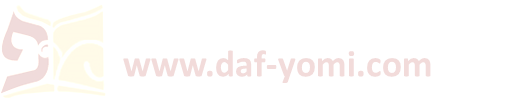 [Speaker Notes: מעשר יש לך בידי. שהפרשתי מתבואתי לצורכך: והילך דמיו. ומוכרהו לי ונטל זה את דמיו: 
אין חושש. ישראל זה שמא לאחר שמכרו לוי עשאו לוי זה תרומת מעשר על מעשר אחר שהיה לו בביתו דכיון דלא ידע כמה יש לו בידו לא עביד ליה תרומת מעשר 
אבל אמר כור מעשר יש לך בידי ונתן לו הדמים אסור ישראל זה לאכול הימנו ואפי' הפריש תרומת מעשר לכהן לפי חשבונו חיישינן שמא לאחר שקיבל הדמים עשאו לכולן תרומת מעשר על תשעה כורין שיש לו בביתו מעשר הטבול לתרומת מעשר 
דכיון דלא משך יכול לחזור הלוי ואע''פ שהוא ברשותו של ישראל לא קנו לו מעותיו דאימת קנייה האי לוי דלקנייה לישראל בקבלת מעות הלכך כי חזר בו ועשאהו תרומת מעשר חל עליו השם: 

מעשר לאביך בידי. בחיי אביך הודעתיו שהיה לו מעשר בידי: 
מוקף. סמוך כמו אין מקיפין שתי חביות (ביצה דף לב:) אסור לחבר לומר תבואה שיש לי במקום פלוני תהא תרומה על זו שמא אותה שעה אינה בעין ואם עשה עשוי:]
דף ל עמוד ב
אלא אמר רב אשי: 
ה''ק: 
בן ישראל שאמר ללוי:
כך אמר לי אבא:

מעשר לך בידי או מעשר לאביך בידי -
חוששין לתרומת מעשר שבו, כיון דלא קיץ לא הוה מתקן ליה בעל הבית.

כור מעשר לך בידי או כור מעשר לאביך בידי -
אין חוששין לתרומת מעשר שבו, כיון דקיץ תקוני תקניה בעל הבית.
③
ישראל שאמר ללוי:
מעשר יש לך בידי - אין חוששין לתרומת מעשר שבו.
כור מעשר יש לך בידי - חוששין לתרומת מעשר שבו.
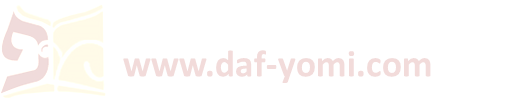 [Speaker Notes: כך אמר לי אבא. לפני מותו מעשר לך בידי: 
חושש. הלוי הזה: 
לתרומת מעשר. הראויה לינטל הימנו ואע''פ שחזקה על חבר שאינו נפטר מן העולם עד שיתקן כל פירות טבלים שבידו הכא איכא למיחש דכיון שלא הזכיר בצואתו סכום מדה שמא לא היה יודע כמה יש: 
אין חוששין. שמוחזק ישראל זה שתיקנו קודם שמת ואע''פ שאין מוטל עליו:]
דף ל עמוד ב - דף לא עמוד א
אלא אמר רב אשי: 
ה''ק: 
בן ישראל שאמר ללוי:
כך אמר לי אבא:

מעשר לך בידי או מעשר לאביך בידי -
חוששין לתרומת מעשר שבו, כיון דלא קיץ לא הוה מתקן ליה בעל הבית.

כור מעשר לך בידי או כור מעשר לאביך בידי -
אין חוששין לתרומת מעשר שבו, כיון דקיץ תקוני תקניה בעל הבית.

וכי יש לו רשות לבעה''ב לתרום תרומת מעשר? 
אין, אבא אלעזר בן גמלא היא, דתניא: 

אבא אלעזר בן גמלא אומר:
"ונחשב לכם תרומתכם" - 
בשתי תרומות הכתוב מדבר, 
אחת תרומה גדולה ואחת תרומת מעשר.

כשם שתרומה גדולה ניטלת באומד ובמחשבה -
כך תרומת מעשר ניטלת באומד ובמחשבה 

וכשם שיש לו רשות לבעל הבית לתרום תרומה גדולה -
כך יש לו רשות לבעל הבית לתרום תרומת מעשר.
③
ישראל שאמר ללוי:
מעשר יש לך בידי - אין חוששין לתרומת מעשר שבו.
כור מעשר יש לך בידי - חוששין לתרומת מעשר שבו.
עמוד א
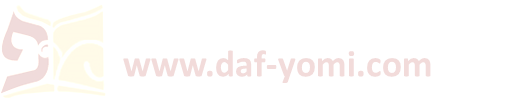 [Speaker Notes: לתרום תרומת מעשר. הלא אין המעשר שלו אלא של לוי והוה ליה תורם שלא מדעת: 

בשתי תרומות. דהאי קרא בלוים כתיב תרומתכם היינו תרומת מעשר, 
כדגן מן הגורן היינו תרומה גדולה ראשית דגן שישראל מפריש מגורנו והקיש הכתוב תרומת מעשר לתרומה גדולה: 

באומד. אחד מחמשים שאמרו חכמים מפריש באומד דאם טעה אין כאן איסור דמדאורייתא חטה אחת פוטרת הכרי דלא נתנה בה תורה שיעור אלא ראשית דגנך: 
אף תרומת מעשר. אע''פ ששיעורה קצוב מן התורה מעשר מן המעשר ניטלת באומד: 
ובמחשבה. נותן עיניו בצד זה לשם תרומה ואוכל בצד זה ואע''פ שלא הפריש ותרוייהו נפקי מונחשב והאי דיליף תרומת מעשר מתרומה גדולה לענין אומד הוא דיליף:]
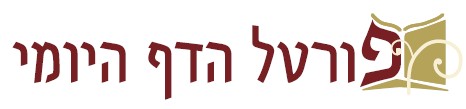 שיעור דף יומי אונליין

מתקיים בשעה 21:00-21:45 בימים א-ה














לסיוע טכני ולהקדשת שיעורים:daf-yomi@daf-yomi.com
√
√
√
להתראות מחר בשיעור הבא

לידיעתכם:
שיעורי האונליין מוקלטים וזמינים לצפיה חוזרת [החל מעוד שעה] בפורטל הדף היומי (בספריית שיעורי שמע/וידאו) ובאפליקציה.









השיעור היום הוקדש לרפואת אוריאל אפרים בן דינה לאה

לסיוע טכני ולהקדשת שיעורים:daf-yomi@daf-yomi.com
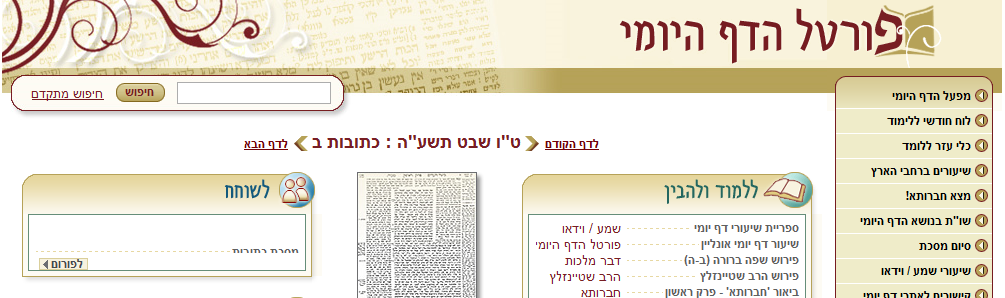